Η τροφή στη ζωή μας
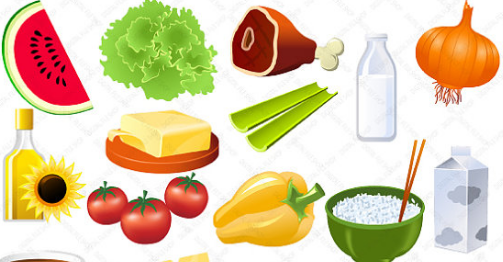 Οι άνθρωποι χρειάζονται (έχουν ανάγκη) τροφή για να μεγαλώσουν.
Το πρωινό
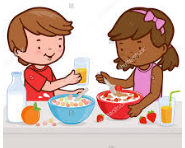 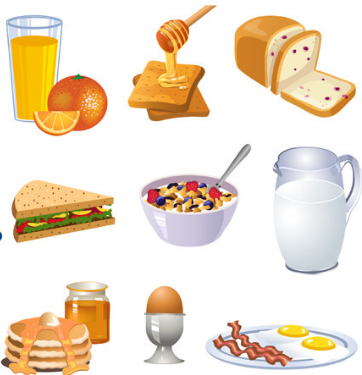 Τα παιδιά τρώνε το πρωινό τους κάθε πρωί πριν πάνε στο σχολείο.
Πρωινό
To πρωινό φαγητό δίνει ενέργεια στα παιδιά για να τρέχουν και να παίζουν όλη την υπόλοιπη μέρα.
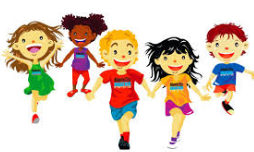 Τα φυτά και τα ζώα
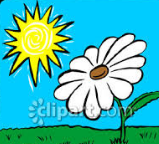 Τα φυτά χρειάζονται τον ήλιο για να μεγαλώσουν.


Τα ζώα τρώνε τα φυτά για να μεγαλώνουν.
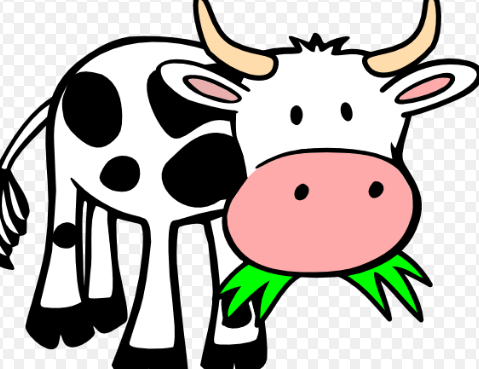 Η αγελάδα και το γάλα
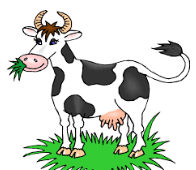 Η αγελάδα τρώει χορτάρι. Η αγελάδα παράγει γάλα.


Τα παιδιά πίνουν το γάλα της αγελάδας για να μεγαλώσουν.
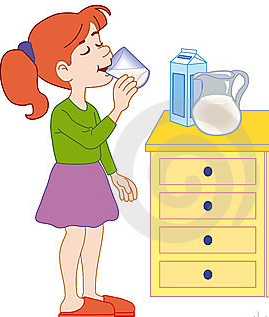 Η κότα και τα αυγά
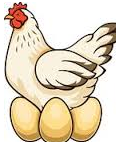 Η κότα κάνει αυγά.


Τα παιδιά τρώνε αυγά. Είναι πολύ υγιεινά.
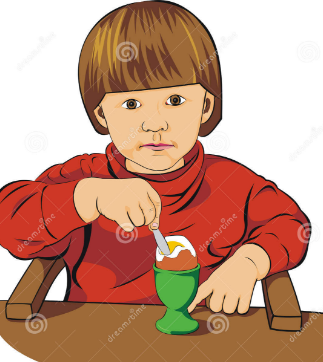 O άνθρωπος και τα ζώα
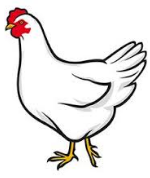 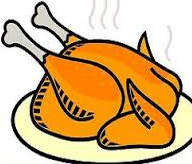 Ο άνθρωπος τρώει κάποια ζώα.
 
Τρώει το κρέας της κότας, του γουρουνιού και της αγελάδας.
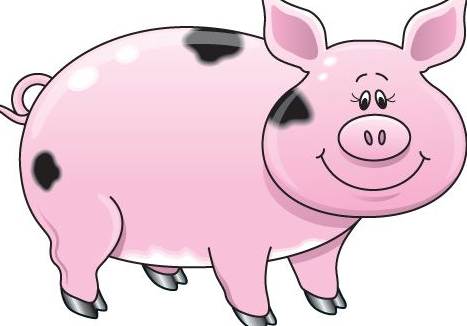 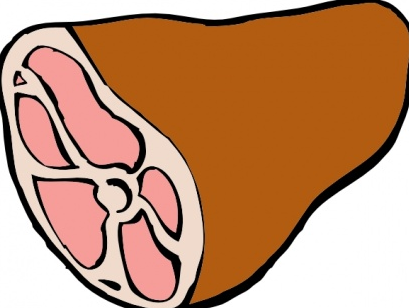 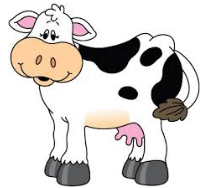 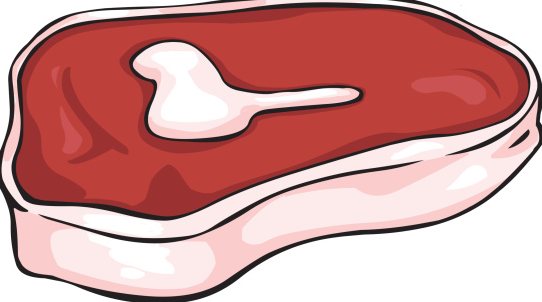 Η τροφή στη ζωή μας
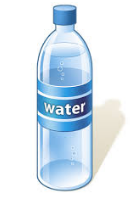 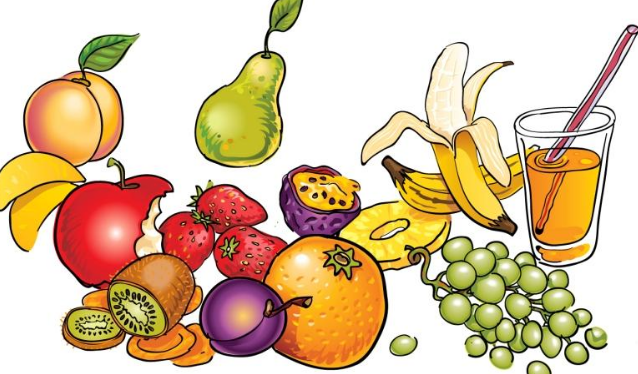 Ο άνθρωπος χρειάζεται τροφή και νερό για να ζει. 

Η τροφή μας δίνει ενέργεια για να παίζουμε και να δουλεύουμε.
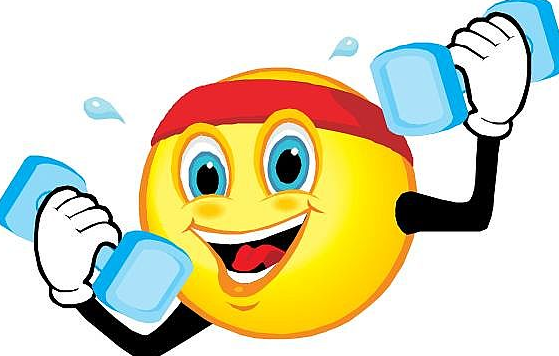 Η βενζίνη και τα αυτοκίνητα
Στο αυτοκίνητο βάζουμε βενζίνη.

Η βενζίνη δίνει ενέργεια στο αυτοκίνητο για να κινείται.
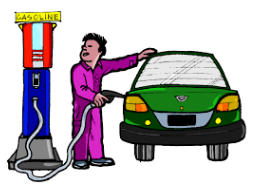 Ερωτήσεις:
Ποιο είναι το σημαντικότερο γεύμα της ημέρας; Α) πρωινό β) μεσημεριανό γ) βραδινό
Τι βάζουμε στο αυτοκίνητο; Α) βενζίνη  β) νερό  γ) λάδι
Τι πίνουν τα παιδιά κάθε πρωί; Α) γάλα β) τυρί γ) γιαούρτι
Τι δίνει η τροφή στα παιδιά; Α) ενέργεια για να παίξουν β) κούραση
Τι χρειάζονται τα φυτά; Α) ήλιο β) τροφή γ) γάλα
Τι τρώει η αγελάδα; Α)κρέας β) χορτάρι γ) χώμα
Τι παράγει η αγελάδα; Α) αυγά β) γάλα
Τι παράγει η κότα; Α) γάλα β) αυγά
Τρώει ο άνθρωπος άλλα ζώα; Α) ναι τρώει το κρέας άλλων ζώων β) όχι δεν τρώει